Развитие речи и мышления дошкольников: рекомендации родителям
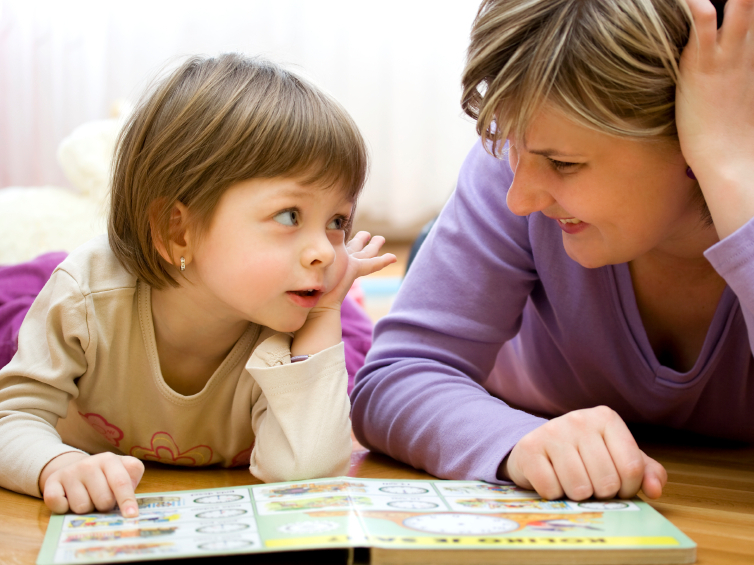 Для малыша игра с мамой – самый радостный и комфортный способ познать мир!
Первый и главный вопрос для нее – чему учить?
Благо, выбор огромен – спасибо прогрессу! Сегодня 3-4 летний «знаток» без труда управляется с телевизором и микроволновкой, шлепает по клавиатуре компьютера и кнопкам мобильного телефона. И все же мир вокруг нас не изменился в том смысле, что каждый ребенок открывает его для себя заново. Поэтому начнем сначала.
Без потерь передать ребенку важнейшие знания о мире удастся, только разложив их по полочкам. Приучите ребенка (и себя) к тому, чтобы занятия с ним были ежедневными, хотя бы по 10-15 мин. Некоторые упражнения можно выполнять по дороге в магазин или в транспорте, в ежедневной работе по дому.
Не жалейте времени на занятия!
Прежде всего займитесь изучением предметов и их качеств. Для удобства общения допустимы тематические уроки – «одежда», «посуда», «транспорт» и т.д.
Малыш начнет свободно ориентироваться в формах, цветах, сходствах и различиях, научиться характеризовать предмет и его действие, сравнивать несколько предметов, соотносить размер, материал.
Быстро будет расширять словарный запас.
Почаще играйте с ребенком в различные игры: учебные – «Мишка одевается», «Квартира для куклы» и т.д., сюжетные и настольные, со словами и геометрическим материалом.
Не навязывайте ему ту или иную игру, предложите – а он пускай выберет сам.
Разрешите ребенку свободно пользоваться карандашами, фломастерами, ножницами, бумагой, клеем, пластилином и т.д.
Ограничивайте время просмотра телевизора, смотрите передачи вместе и обсуждайте увиденное.
Маленькие дети могут и хотят учиться – это неоспоримый факт.

Знания, полученные в первые годы жизни, никогда не исчезнут из памяти.